Performance Dashboards Driving Your Agency’s Success
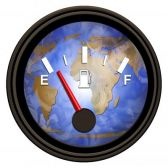 Presented by: Mary E. McEneany, Chief Financial Officer
NIQCA Conference, October 22, 2008
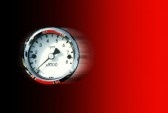 What is a “Performance Dashboard”?
A combination of software, data and technology designed to give you “at a glance” information on strategic initiatives, projects, or processes.
From the general to the specific - A tool for every level of the organization
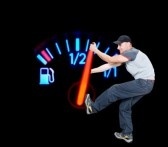 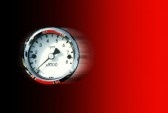 What is a “Performance Dashboard”?
A blossoming field to help you monitor, measure, analyze and manage your agency’s “exceptions” based on Key Performance Indicators that YOU identify and develop.
Gets only the information NEEDED to those who NEED it to make the day-to-day, month-to-month, or year-to-year organizational decisions
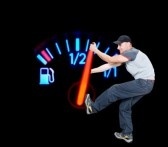 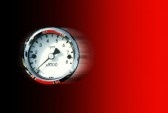 Why do  “Performance Dashboards”?
To provide focus 
     To give flesh to “mission”
           To “globalize” strategic initiatives
	    To reinvigorate and challenge staff
	          To integrate and involve IT
                	    To examine and solve exceptions
		           To provide new tools 
			    To create audit trails
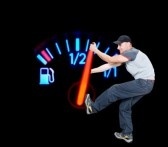 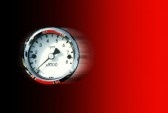 Performance Dashboards
What Questions to Ask?
Do I have the personnel/time/interest to do this right?
What additional investments am I able to make?  (IT, Staff Time) 
How do I want the “Dashboard” to appear for Board Members, Executives, Managers, Staff ?
What should my first “Dashboard” look like – project, process, initiative? 
		What’s bothering me?
		What do I hope to achieve 
		What do I want to measure?
		How do I want to aggregate the data?
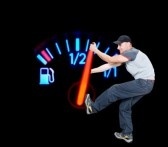 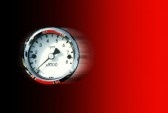 Creating a Performance Dashboard
Key Performance Indicators
Those critical factors that measure and describe what “success” looks like. 
Employee Evaluation 
Internal Processes
Project 
Initiatives
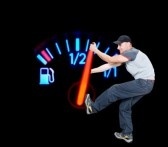 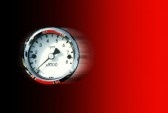 Key Performance Indicators
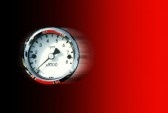 Mission/Vision/Values
Strategic Initiatives & Issues
Financial results
Customer Satisfaction
Professional Development
Internal Processes
Staff Satisfaction
Community & Environment
Key Result Indicators
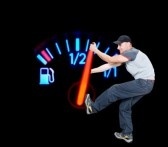 Key performance Indicators
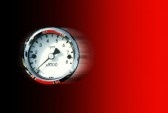 Key Performance Indicators
Financial Performance
	-  FYE surplus 
		- improvement in cash flow
			- collection of fees 
				- workplace safety
					- ease of use
						- confidence
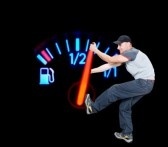 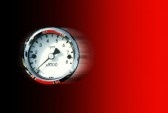 Key Performance Indicators
Customer Satisfaction
	-  Response time 
		- agency recognition
			- quality service 
				- materials/direction
					- confidence/reputation
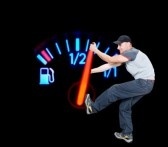 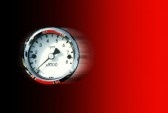 Key Performance Indicators
Professional Development
	-  project opportunities  
		- internal leadership
			- promotional opportunities 
				- learning & growth
					- confidence
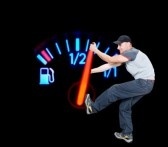 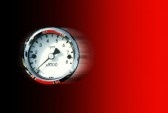 Key Performance Indicators
Internal Processes 
	-  successful project completion
		-employee performance evaluation 
			- technology integration
				- availability of resources 
					- caseload
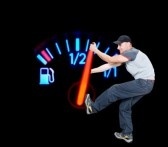 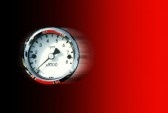 Key Performance Indicators
Staff Satisfaction
	-  key employee retention 
		- increased recognition
			- open decision making 
				- work environment
					- confidence
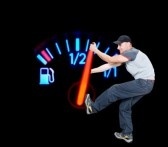 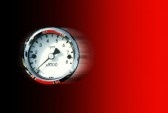 Key Performance Indicators
Community & Environment
	-  employment factors
		- working relationships
			- reputation 
				- waste management
					- confidence
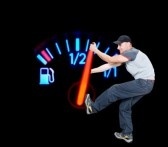 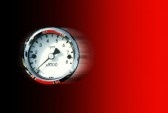 Performance Dashboards in Use
At the Dana-Farber Cancer Institute a constantly updated 
dashboard on an internal Web site looks like a notebook, 
with tabs pointing viewers to 180 pieces of information that 
an be used to monitor the finances, fund raising, patient care, 
nd other operations of the $600-million cancer hospital and 
research institute.
Miriam's Kitchen, a much smaller Washington group that serves homeless
people, created a "management dashboard" with about two dozen sets of
statistics that its executive director and the governing board review
monthly.

decisions, she says.
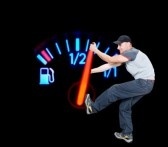 At Kaboom, a non-profit that  makes and installs children’s  playgrounds, they use a dashboard, accessible on the ED’s computer that is filled with colored graphs, charts, and tables that allow her access to both broad and detailed measures of Kaboom's progress and efficiency.
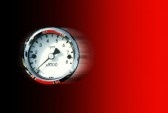 The Dashboard for You
Strategic – lets executives chart progress toward achieving strategic objectives
Operational – Enable front line staff and supervisors to track core operational processes
Tactical – help managers to analyze department activity, processes and projects
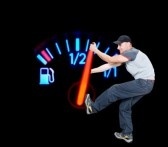 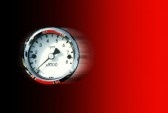 The Dashboard for You
- % of days lost to sick time 
   - % of parent fees collected within (timeframe)
       - Workers’ Comp claims/injury – lost time due to injury
           - revenue/expense monitoring
		   - customer service standards
                  - enrollment monitoring 
                     - caseload performance 
			- fundraising costs/activities
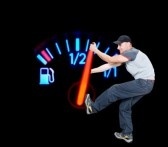 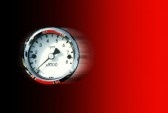 Performance Dashboards in Use
What do I need to get started?
Pilot project (start small) 
Good, accessible data 
Technology that is interactive and accessible (web-based)
Committed management and team
Knowledgeable IT staff
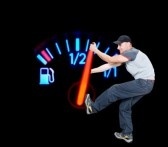 Dashboard Examples
Financial Performance
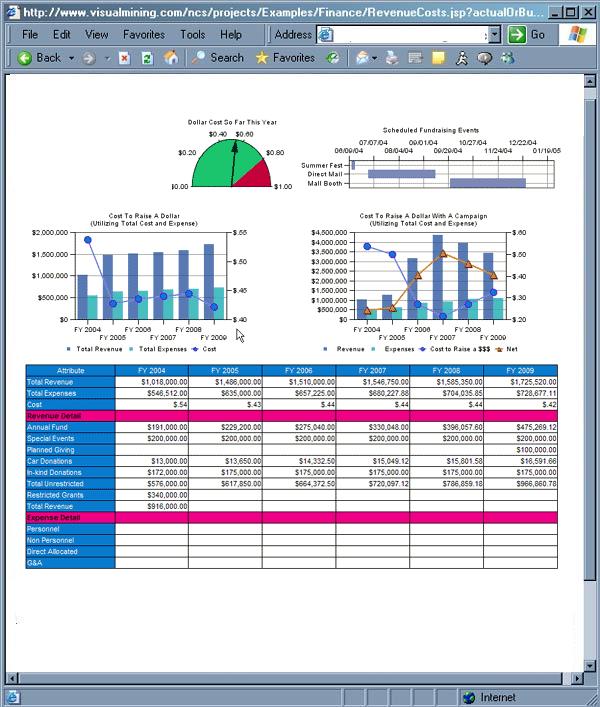 Financial managements at a Glance
Revenue vs. Expense
Dashboard Examples
Fundraising
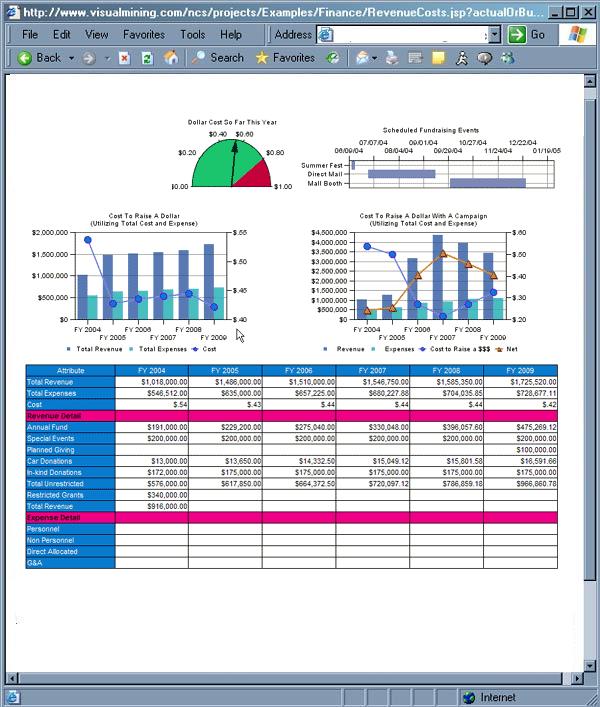 Dashboard Examples
HR
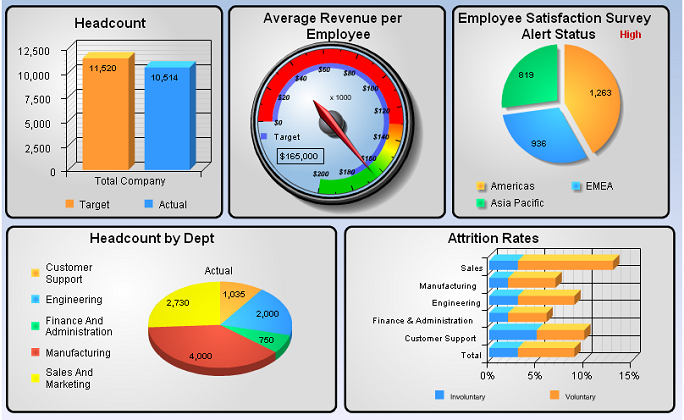 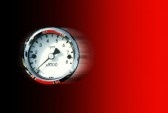 Performance Dashboards
Exercise/Homework
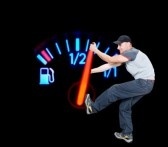 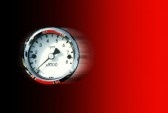 Other Resources
Books

The Nonprofit Dashboard: A Tool for Tracking Progress, BoardSource
The One Page Business Plan for Non-profits, James Horan, Jr. 
Key Performance Indicators, by David Parmenter
Performance Dashboards, by Wayne Eckerson
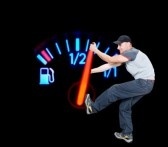 mmceneany@communityaction.us
(413) 376-1126
Performance Dashboards  
The Road Ahead
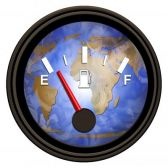